НАЦИОНАЛЬНЫЙ ПРОЕКТ
РЕГИОНАЛЬНЫЙ ПРОЕКТ
ОБРАЩАТЬСЯ
   
территориальный  комплексный центр 
социального обслуживания населения 
по адресу: ______________________________________________________________________________
__________________________

тел.:   ____________________
ДЕМОГРАФИЯ
РАЗРАБОТКА И РЕАЛИЗАЦИЯ ПРОГРАММЫ СИСТЕМНОЙ ПОДДЕРЖКИ
И ПОВЫШЕНИЯ КАЧЕСТВА ЖИЗНИ ГРАЖДАН СТАРШЕГО ПОКОЛЕНИЯ
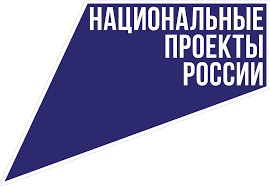 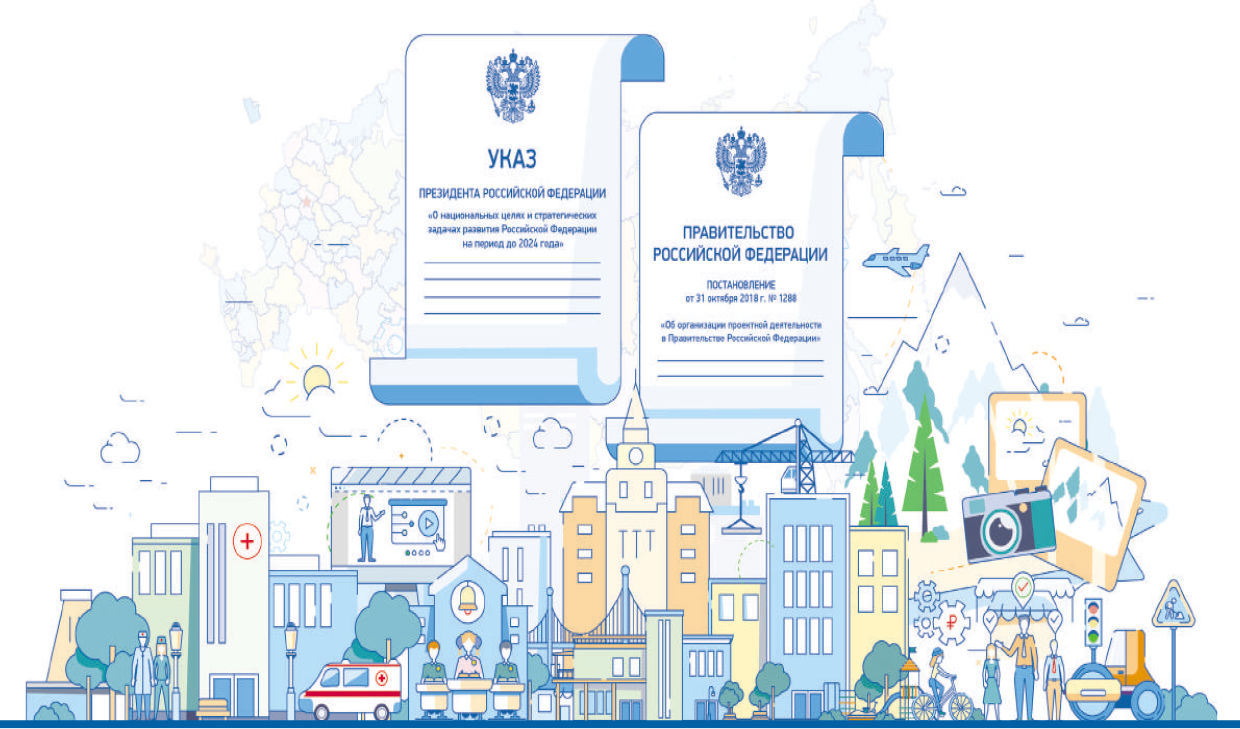 Отделение (группа) дневного пребывания для граждан пожилого возраста и инвалидов
ОРЕНБУРГ, 2022 Г.
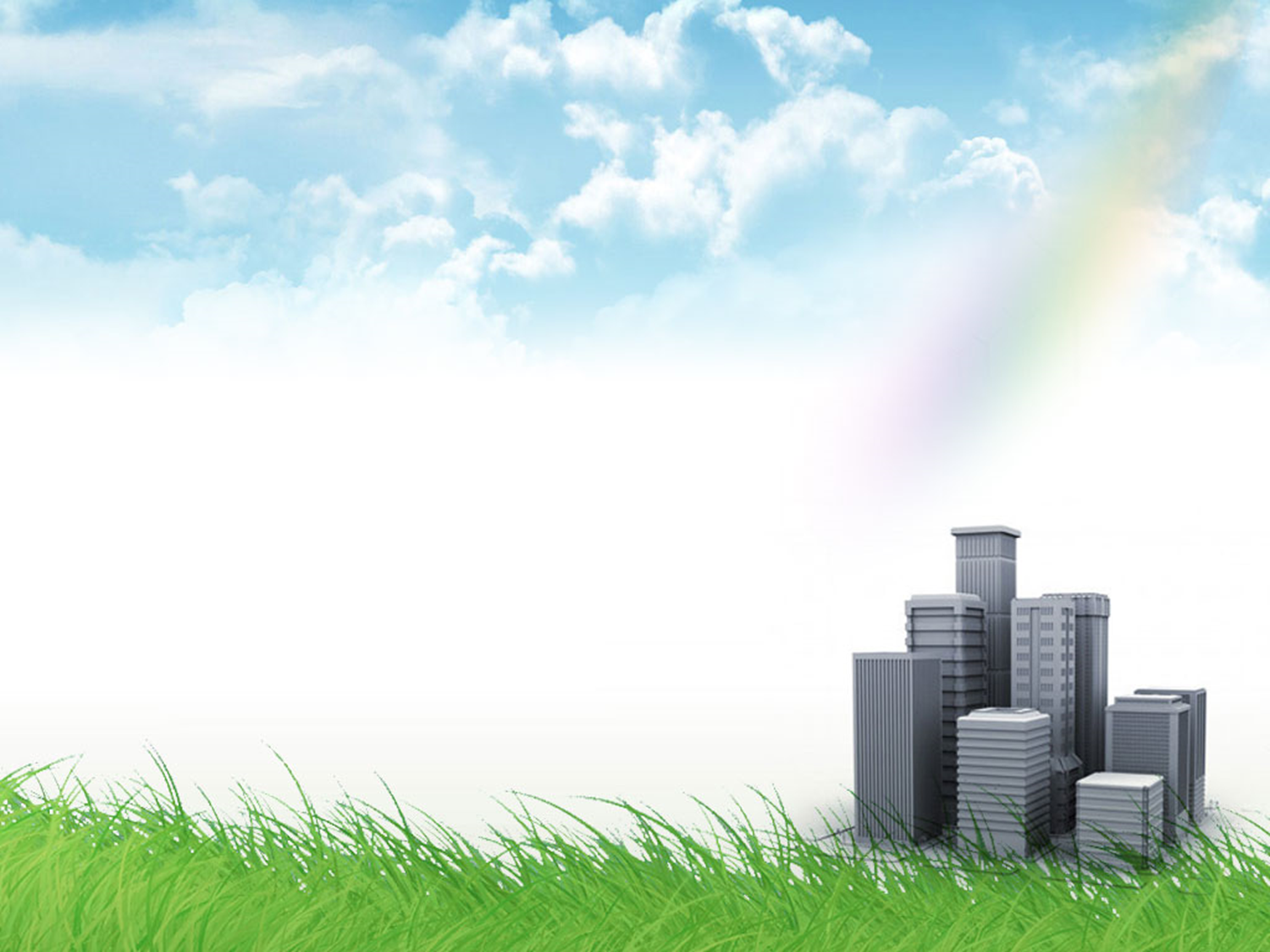 Отделение (группа) дневного пребывания для граждан пожилого возраста и инвалидов
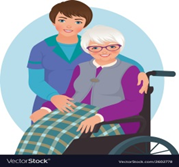 Занятия проводятся сотрудниками ОДП в групповой и индивидуальной форме
ЦЕЛЬ:

1.Поддержание у получателей активной жизненной позиции

2.Стремление к здоровому образу жизни, самореализации, физической и творческой активности

3.Поддержание бытовой и социальной самостоятельности
 
4.Формирование нового круга общения и контактов
Предоставление социальных услуг осуществляется 2-3 раза в неделю и не более 4-х часов в день
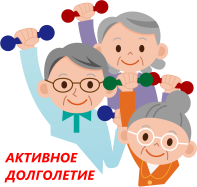 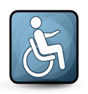 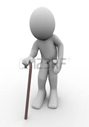 «Активное долголетие» 
(1-2 группы ухода)
(граждане 3-4 группы ухода) 
С доставкой граждан до учреждения
Услуги предоставляются в полустационарной форме:
-социально-бытовые;
-социально-медицинские (бесплатно);
- социально-психологические (бесплатно);
-социально-педагогические (бесплатно);
- социально-трудовые;
социально-правовые
- Услуги в целях повышения коммуникативного потенциала получателей социальных услуг, имеющих ограничения жизнедеятельности, в том числе детей-инвалидов (бесплатно)
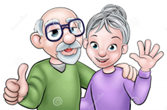